Thứ hai ngày 11 tháng 11 năm 2024
Tiếng Việt
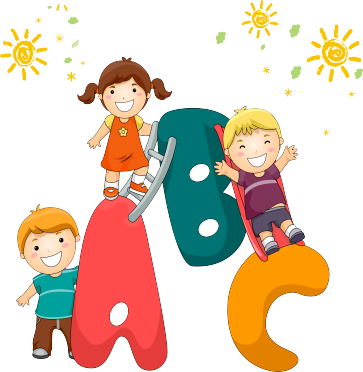 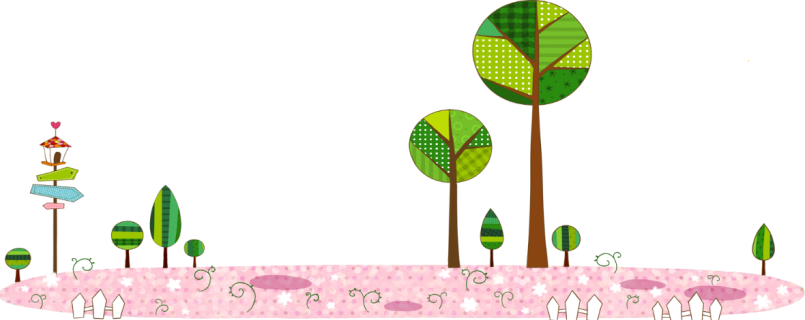 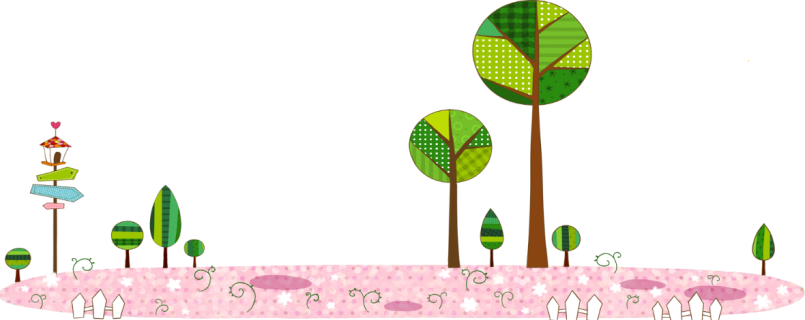 Ôn và khởi động: 
Lớp mình ơi chúng ta hãy giúp thầy trò đường tăng trả lời tốt các câu hỏi vượt qua các thử thách để đến Tây Trúc thỉnh kinh nhé.
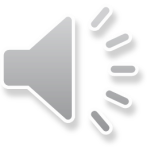 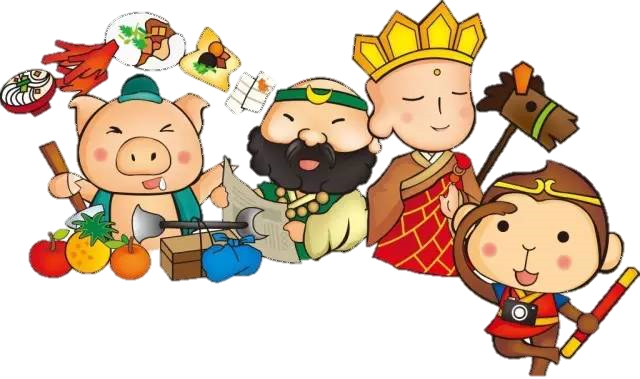 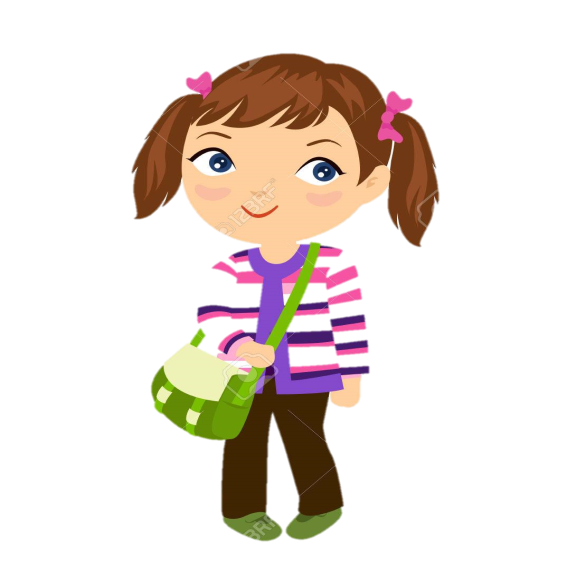 Bản quyền thuộc về: FB Hương Thảo - https://www.facebook.com/huongthaoGADT/
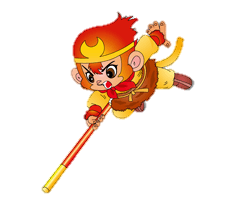 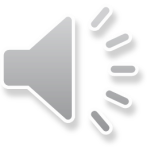 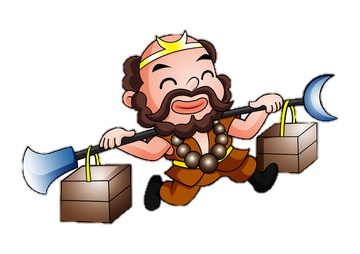 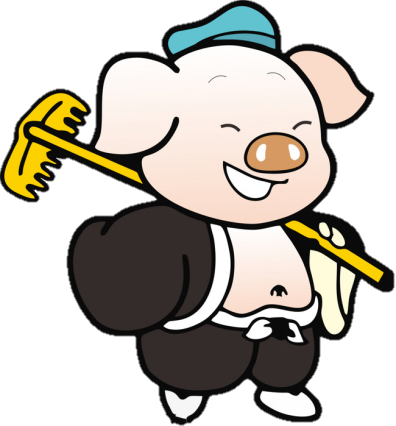 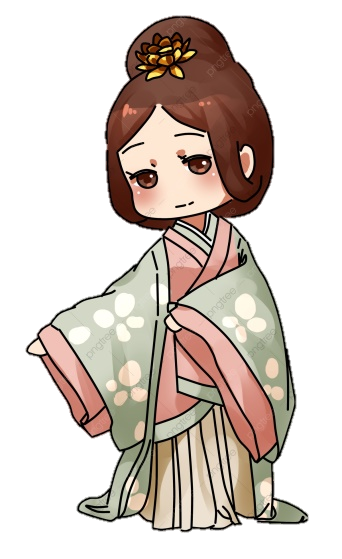 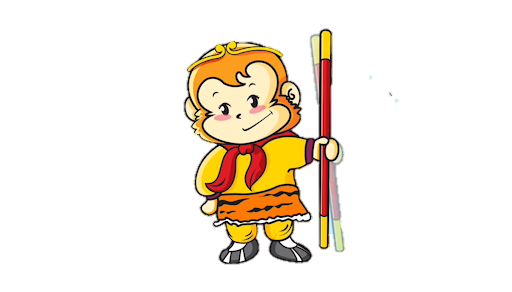 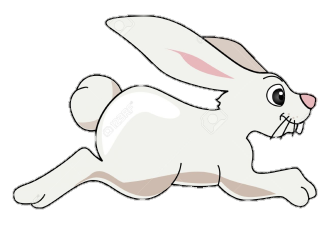 1
Cái gì nằm ở trong nhà, Nhìn lên mặt nó biết ngay giờ nào - Là cái gì?
…..
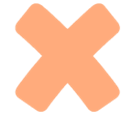 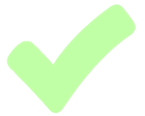 B. cái đồng hồ
A. cái tivi
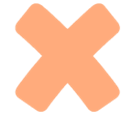 D. cái quạt
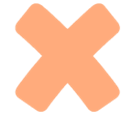 C.cái máy tính
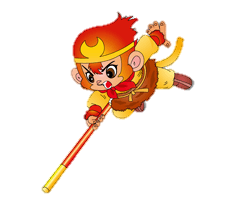 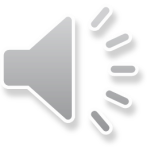 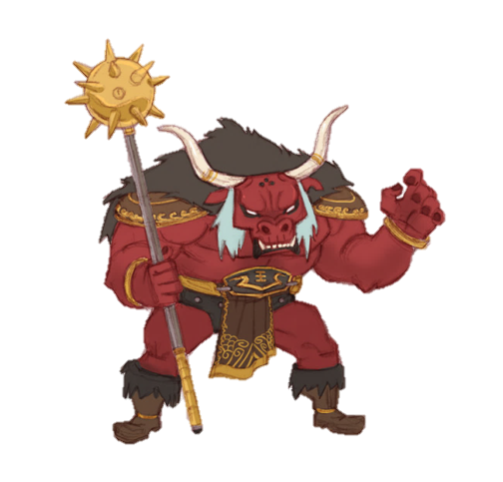 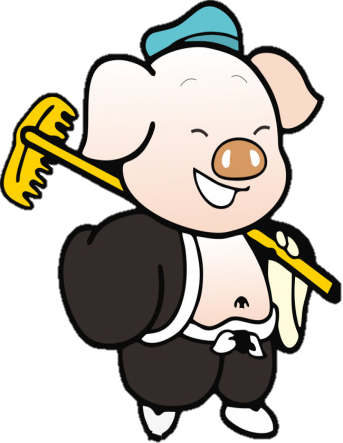 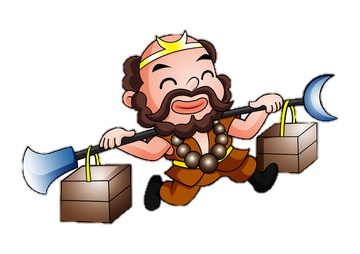 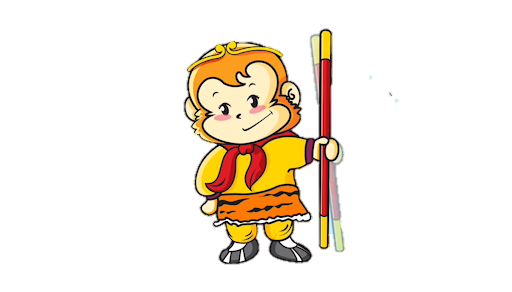 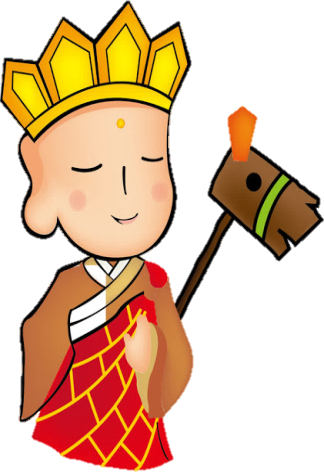 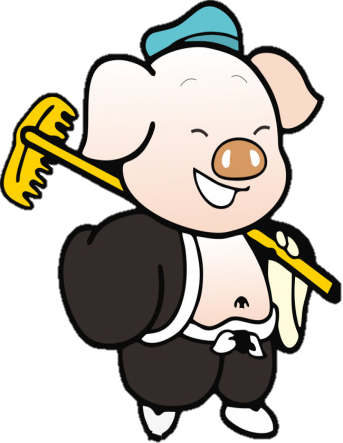 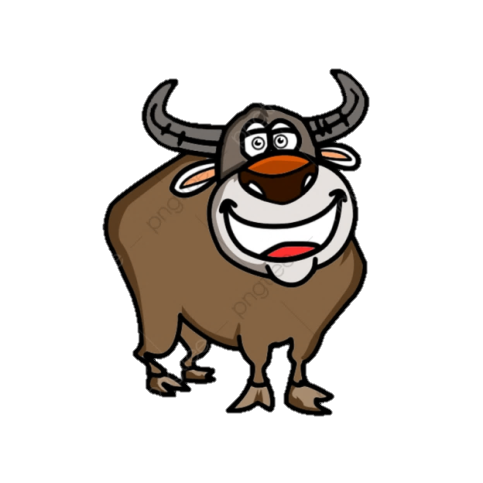 2
Đây là hình ảnh của câu chuyện gì?
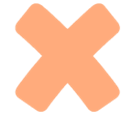 A. Chuyện cây đỗ
B. Chuyện bó đũa
:
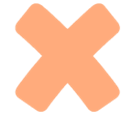 C. Sự tích cây đỗ
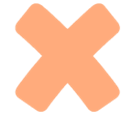 D. Chú đỗ con
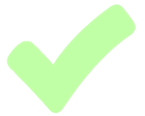 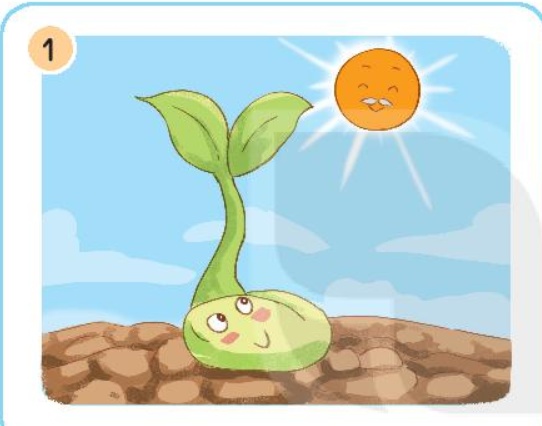 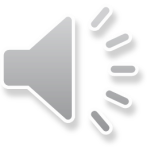 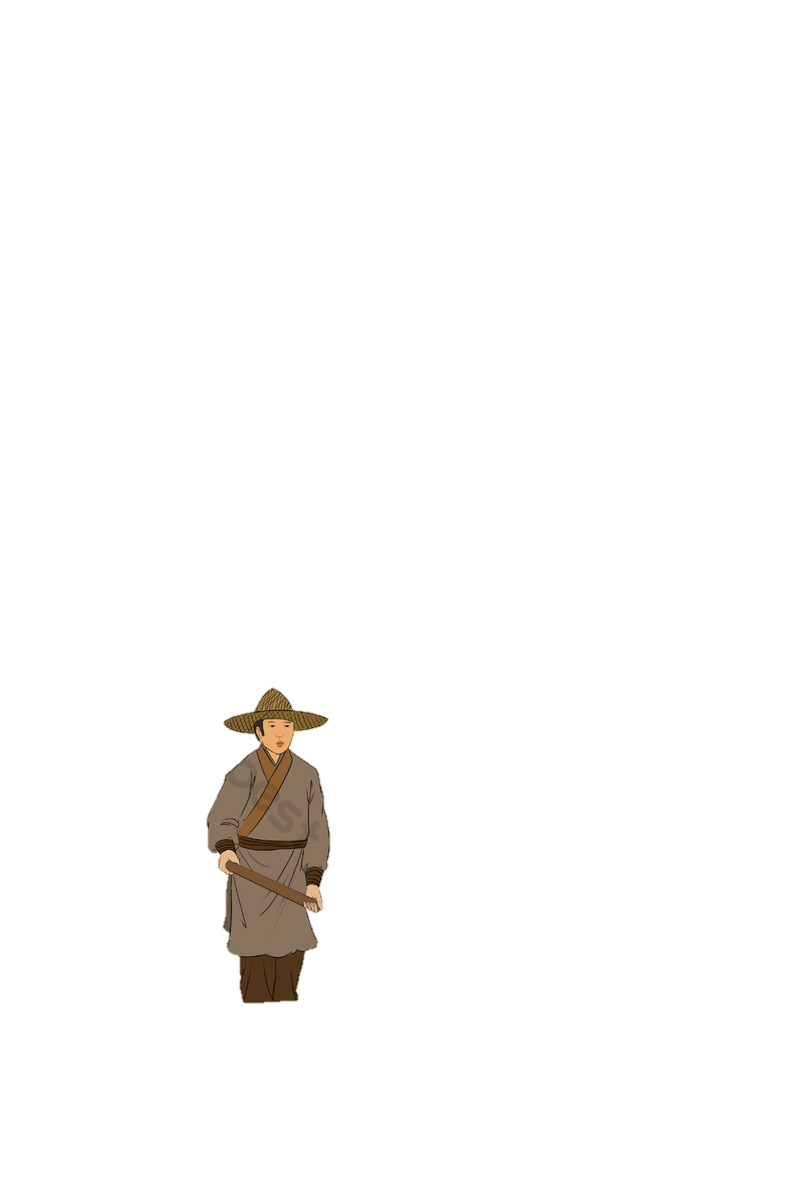 3
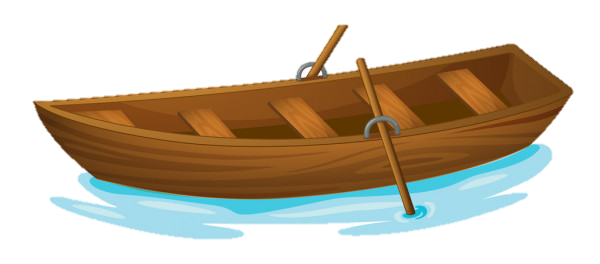 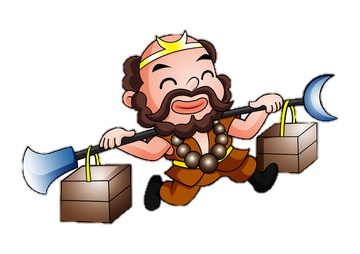 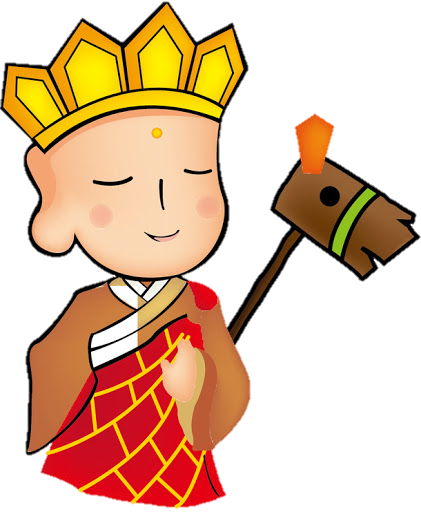 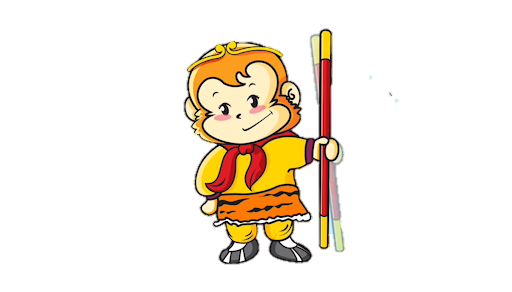 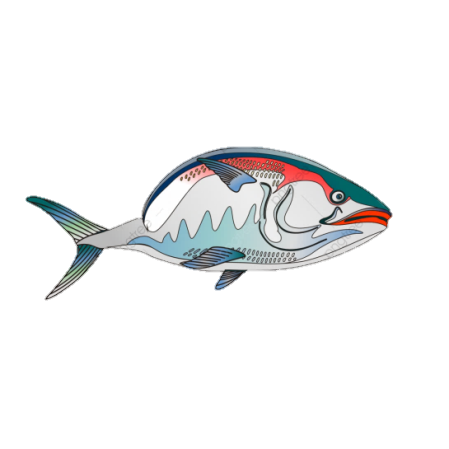 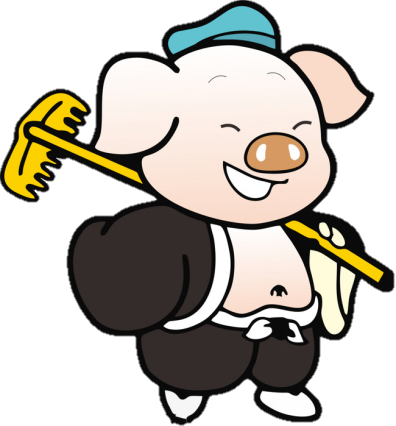 Trong câu chuyện Câu chuyện bó đũa, gia đình đó có mấy anh em?
2 anh em
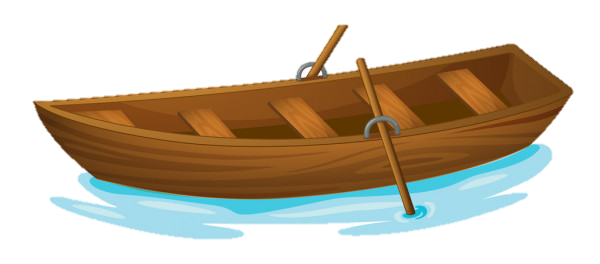 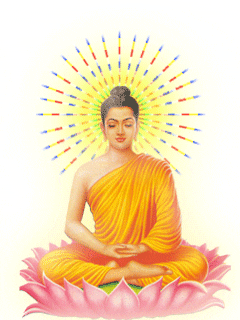 CHÚC MỪNG THẦY TRÒ ĐƯỜNG TĂNG ĐÃ VƯỢT QUA THỬ THÁCH LẤY CHÂN KINH
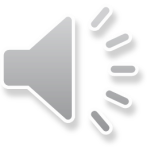 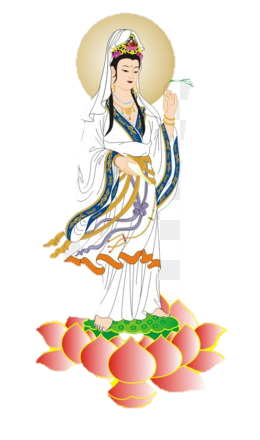 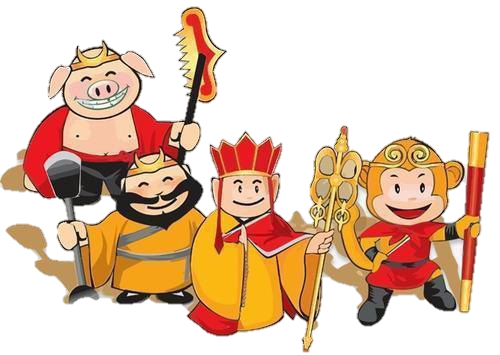 Thứ hai ngày 11 tháng 11 năm 2024
Tiếng Việt
Bài 17: Đọc: Gọi bạn.
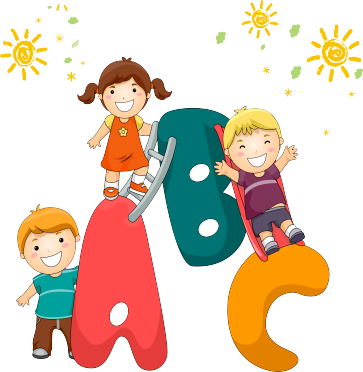 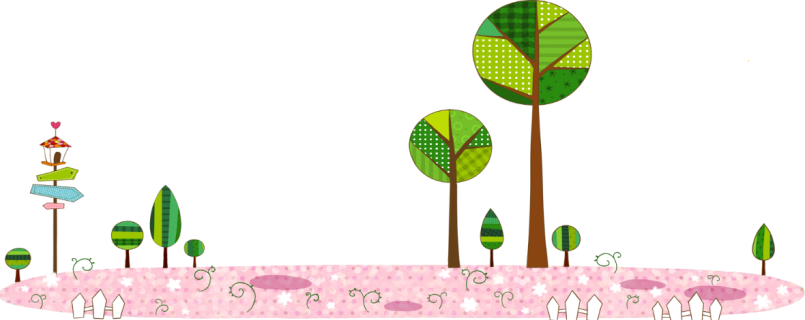 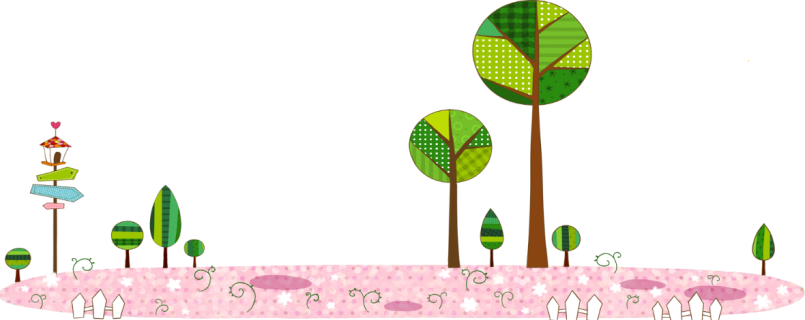 Tiết 1 + 2
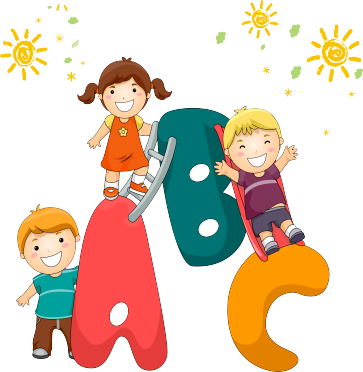 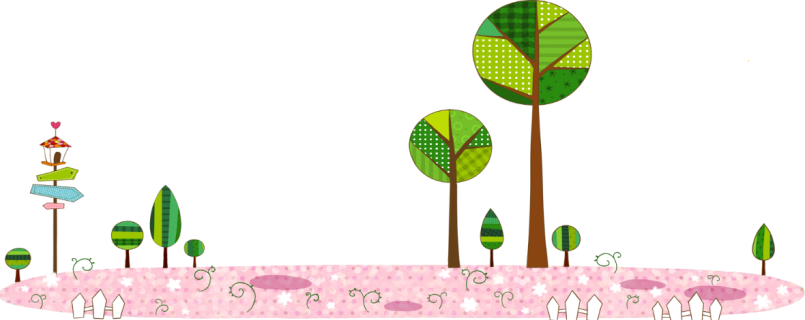 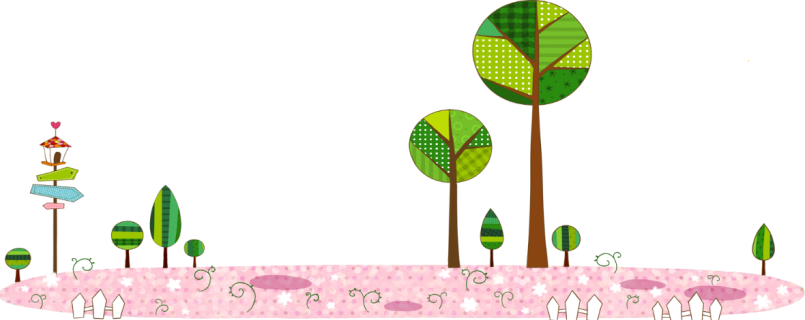 Nói về một người bạn của em
Bạn em tên là gì?
Em chơi với bạn từ khi nào?
Em và bạn ấy thường làm gì?
Em thích nhất điều gì ở bạn ấy?
Gọi bạn
Đọc mẫu
Tự xa xưa thuở nào,
Trong rừng xanh sâu thẳm.
Đôi bạn sống bên nhau,
Bê Vàng và Dê Trắng.

Một năm, trời hạn hán,
Suối cạn, cỏ héo khô.
Lấy gì nuôi đôi bạn,
Chờ mưa đến bao giờ?
Bê Vàng đi tìm cỏ,
Lang thang quên đường về.
Dê Trắng thương bạn quá,
Chạy khắp nẻo tìm Bê.
Đến bây giờ Dê Trắng,
Vẫn gọi hoài: “Bê! Bê!”
Gọi bạn
Tự xa xưa thuở nào,
Trong rừng xanh sâu thẳm.
Đôi bạn sống bên nhau,
Bê Vàng và Dê Trắng.

Một năm, trời hạn hán,
Suối cạn, cỏ héo khô.
Lấy gì nuôi đôi bạn,
Chờ mưa đến bao giờ?
Bê Vàng đi tìm cỏ,
Lang thang quên đường về.
Dê Trắng thương bạn quá,
Chạy khắp nẻo tìm Bê.
Đến bây giờ Dê Trắng,
Vẫn gọi hoài: “Bê! Bê!”
Luyện đọc từ khó
Gọi bạn
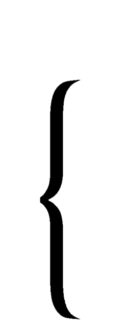 Đọc nối tiếp đoạn
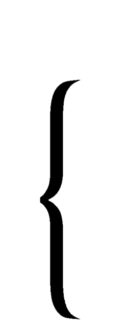 Tự xa xưa thuở nào,
Trong rừng xanh sâu thẳm.
Đôi bạn sống bên nhau,
Bê Vàng và Dê Trắng.

Một năm, trời hạn hán,
Suối cạn, cỏ héo khô.
Lấy gì nuôi đôi bạn,
Chờ mưa đến bao giờ?
Bê Vàng đi tìm cỏ,
Lang thang quên đường về.
Dê Trắng thương bạn quá,
Chạy khắp nẻo tìm Bê.
Đến bây giờ Dê Trắng,
Vẫn gọi hoài: “Bê! Bê!”
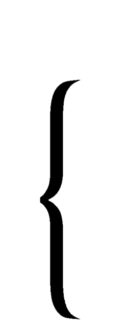 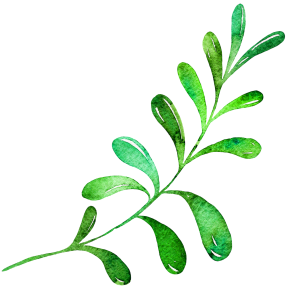 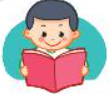 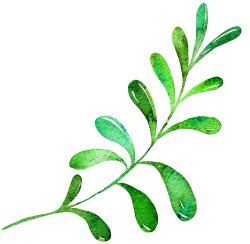 lang thang
Đi hết chỗ này đến chỗ khác, không dừng lại ở nơi nào.
sâu thẳm
rất sâu
hạn hán
Tình trạng thiếu nước do nắng lâu, không mưa gây ra
GIẢI NGHĨA TỪ
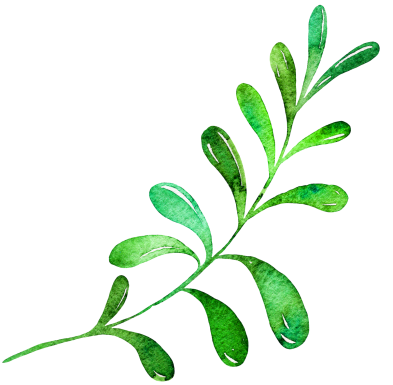 Gọi bạn
Đọc toàn bài
Tự xa xưa thuở nào,
Trong rừng xanh sâu thẳm.
Đôi bạn sống bên nhau,
Bê Vàng và Dê Trắng.

Một năm, trời hạn hán,
Suối cạn, cỏ héo khô.
Lấy gì nuôi đôi bạn,
Chờ mưa đến bao giờ?
Bê Vàng đi tìm cỏ,
Lang thang quên đường về.
Dê Trắng thương bạn quá,
Chạy khắp nẻo tìm Bê.
Đến bây giờ Dê Trắng,
Vẫn gọi hoài: “Bê! Bê!”
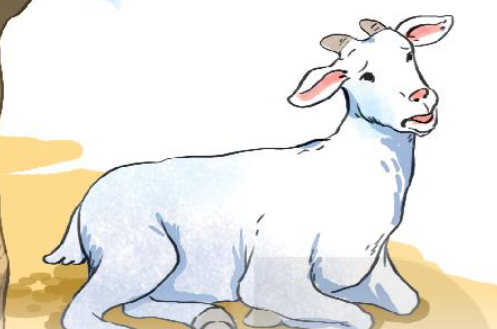 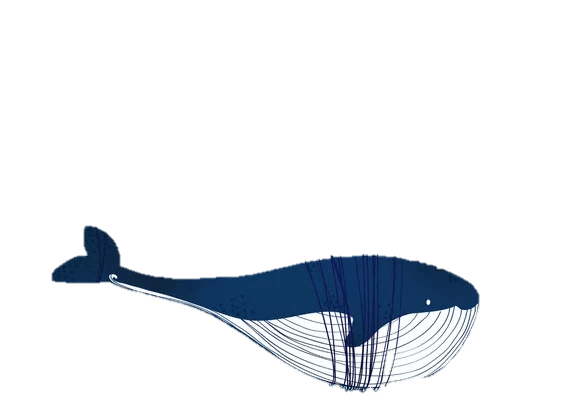 1. Câu chuyện được kể trong bài diễn ra khi nào? Ở đâu?
Câu chuyện được kể trong bài diễn ra từ thuở xa xưa, trong rừng xanh 
sâu thẳm.
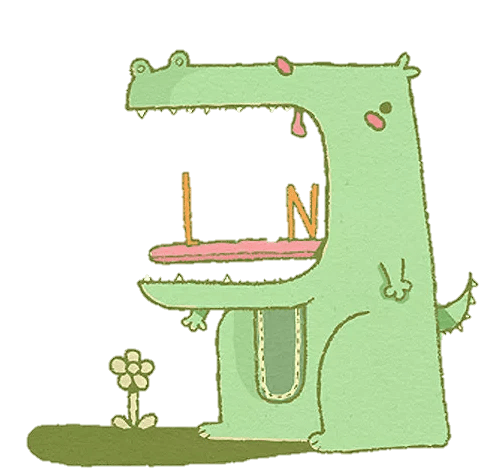 Trả lời câu hỏi
2. Chuyện gì xảy ra khiến bê vàng phải lang thang tìm cỏ?
Trời hạn hán, cỏ héo khô khiến bê vàng phải lang thang đi tìm cỏ.
3. Khi bê vàng quên đường về, dê trắng đã làm gì?
Khi bê vàng quên đường về, dê trắng chạy khắp nẻo đường gọi và tìm bạn.
4. Nêu cảm nghĩ của em về bê vàng và dê trắng?
Tình bạn của bê vàng và dê trắng rất đẹp và đáng quý.
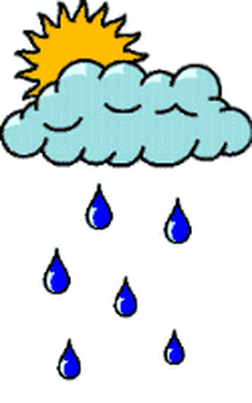 Học thuộc lòng hai khổ thơ đầu
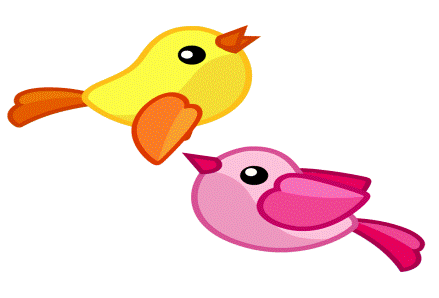 Tự xa xưa thuở nào,
Trong rừng xanh sâu thẳm.
Đôi bạn sống bên nhau,
Bê Vàng và Dê Trắng.

Một năm, trời hạn hán,
Suối cạn, cỏ héo khô.
Lấy gì nuôi đôi bạn,
Chờ mưa đến bao giờ?
Tự xa xưa thuở nào,
Trong rừng xanh sâu thẳm.
Đôi bạn sống bên nhau,
Bê Vàng và Dê Trắng.

Một năm, trời hạn hán,
Suối cạn, cỏ héo khô.
Lấy gì nuôi đôi bạn,
Chờ mưa đến bao giờ?
Tự qua còn lấm tấm
Trong lẫn màu lá xanh
Đôi nay bừng lửa thẫm
Bê rực cháy trên cành.

Một ơi! Sao mà nhanh!
Suối nở nghìn mắt lửa,
Lấy dãy phố nhà mình,
Chờ trời hoa phượng đỏ.
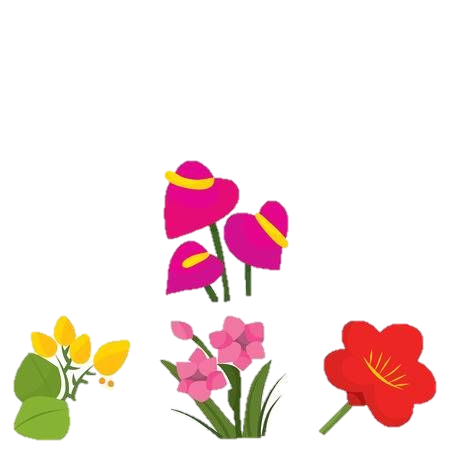 Gọi bạn
Tự xa xưa thuở nào,
Trong rừng xanh sâu thẳm.
Đôi bạn sống bên nhau,
Bê Vàng và Dê Trắng.

Một năm, trời hạn hán,
Suối cạn, cỏ héo khô.
Lấy gì nuôi đôi bạn,
Chờ mưa đến bao giờ?
Bê Vàng đi tìm cỏ,
Lang thang quên đường về.
Dê Trắng thương bạn quá,
Chạy khắp nẻo tìm Bê.
Đến bây giờ Dê Trắng,
Vẫn gọi hoài: “Bê! Bê!”
1. Tìm từ ngữ chỉ tâm trạng của dê trắng khi không thấy bạn trở về?
2. Đóng vai 1 người bạn trong rừng nói lời an ủi dê trắng
Mình biết là dê trắng đang rất buồn và nhớ bê vàng. Bạn đừng buồn nữa nhé! Bê vàng sẽ sớm tìm được đường về thôi.
Tiết 3
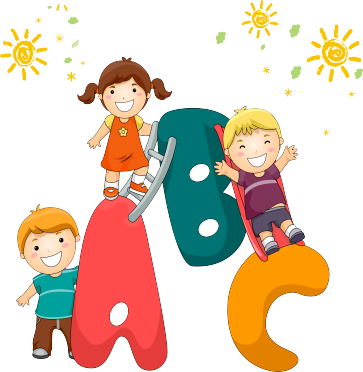 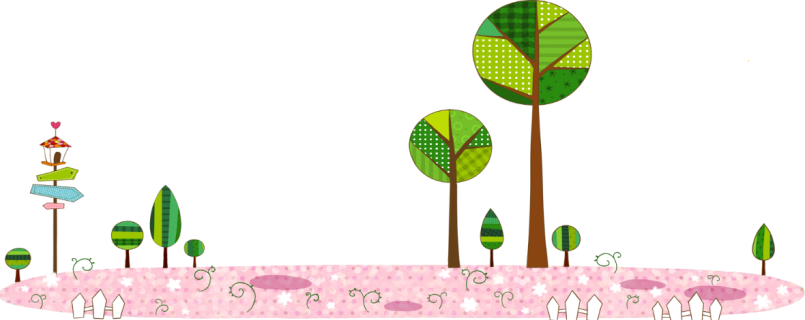 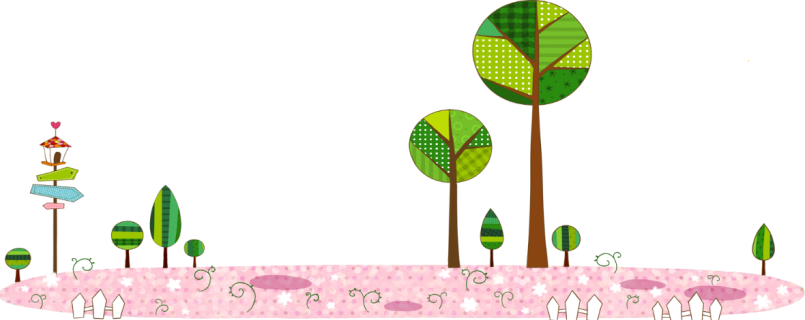 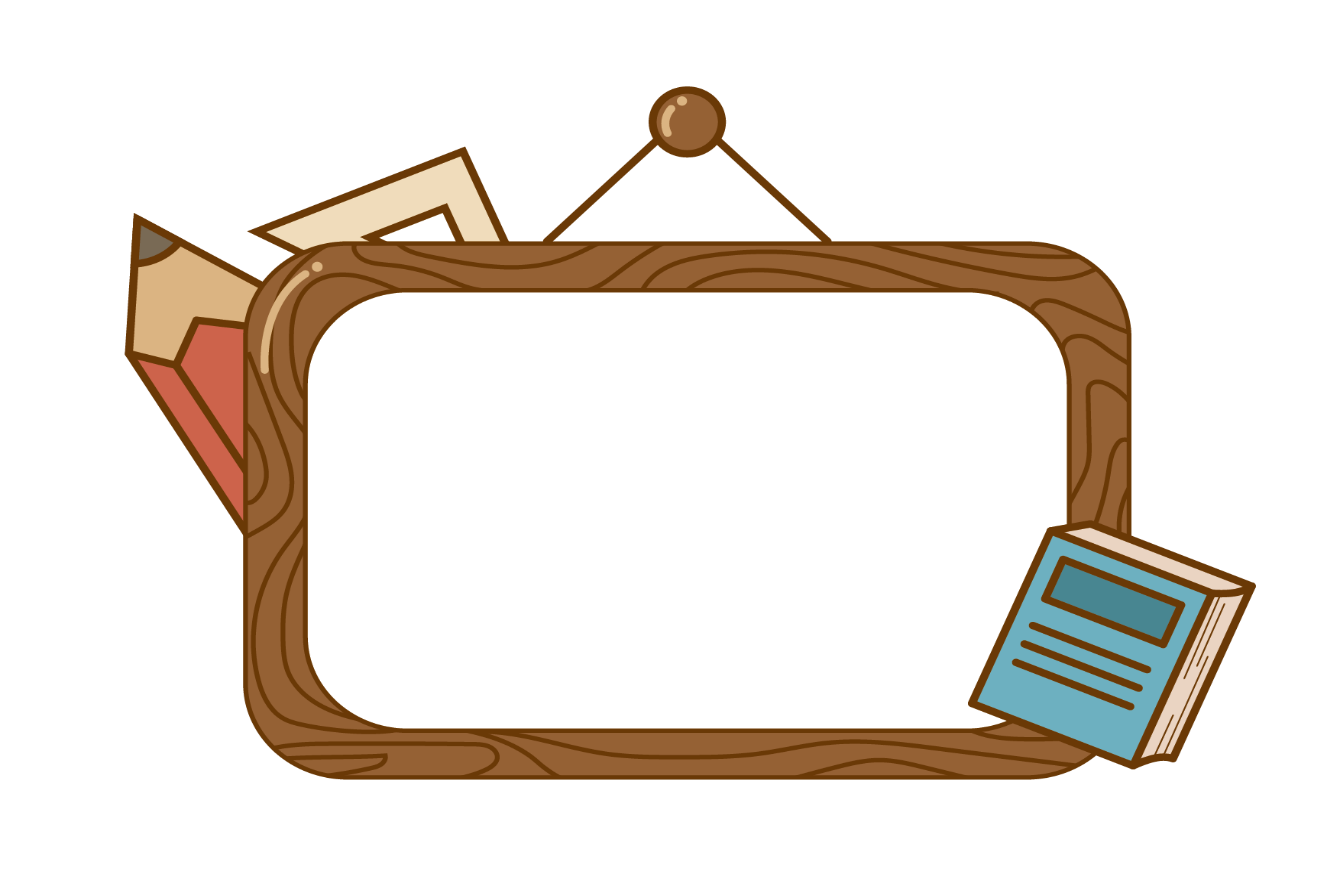 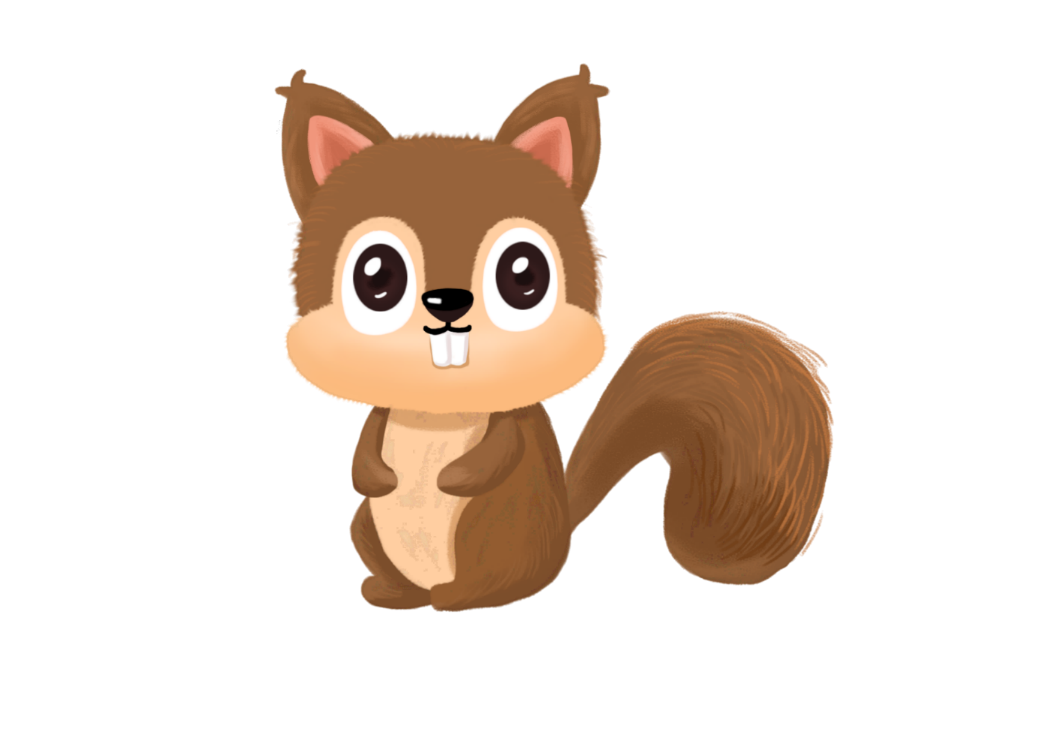 Viết
Thứ hai ngày 11 tháng 11 năm 2024
Tiếng Việt
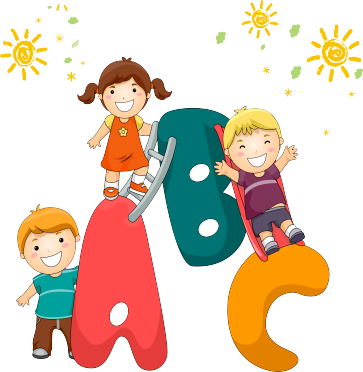 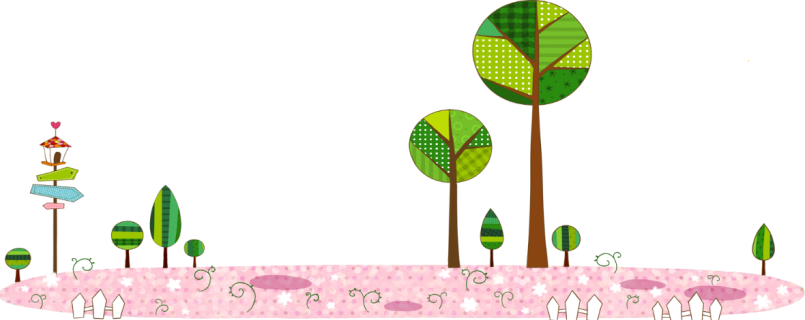 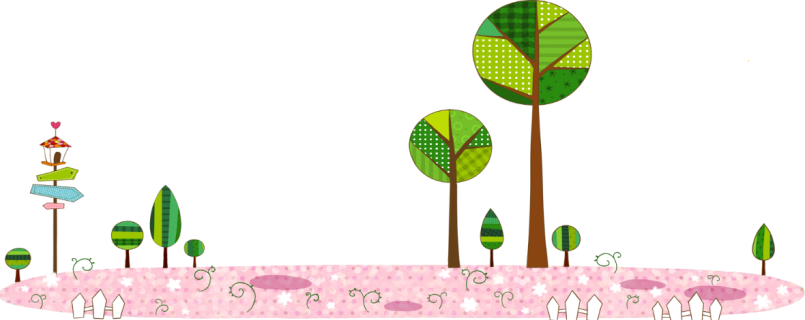 Thứ hai ngày 11 tháng 11 năm 2024
Tiếng Việt
Viết: Chữ hoa H.
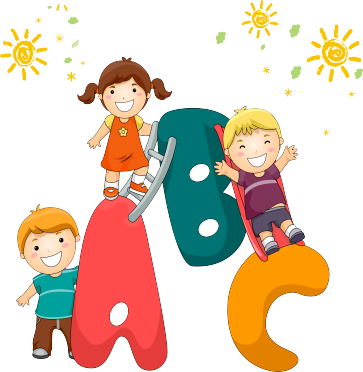 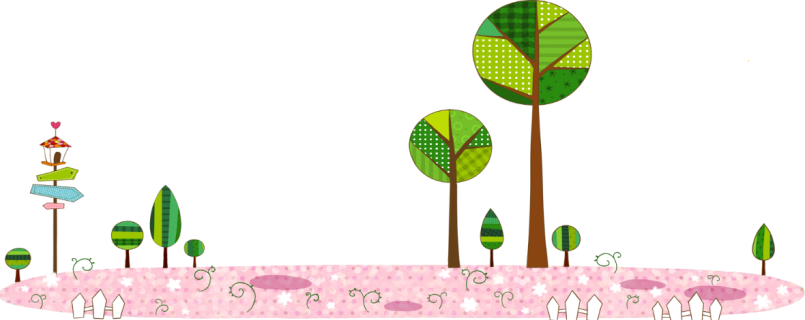 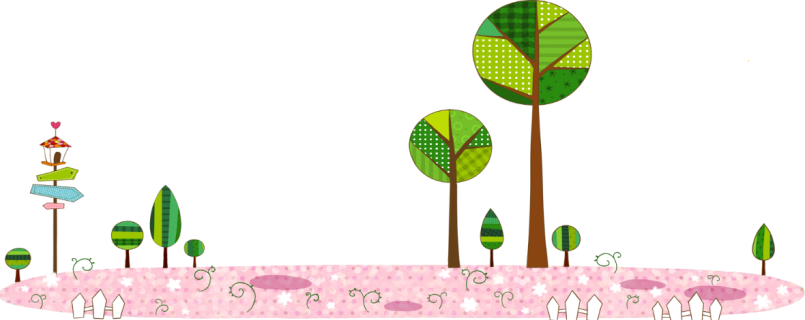 Viết từ ứng dụng
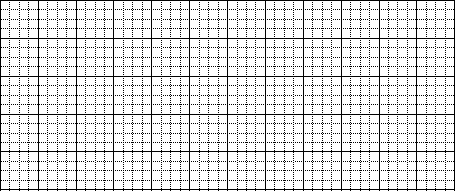 /
Học thầy không tày học bạn
Tiết 4
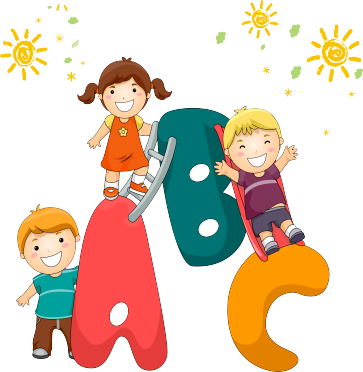 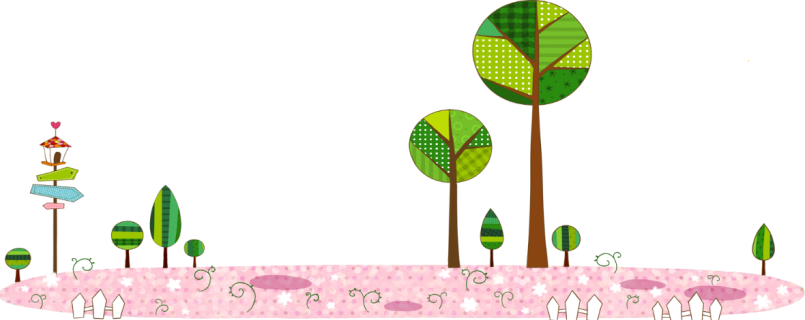 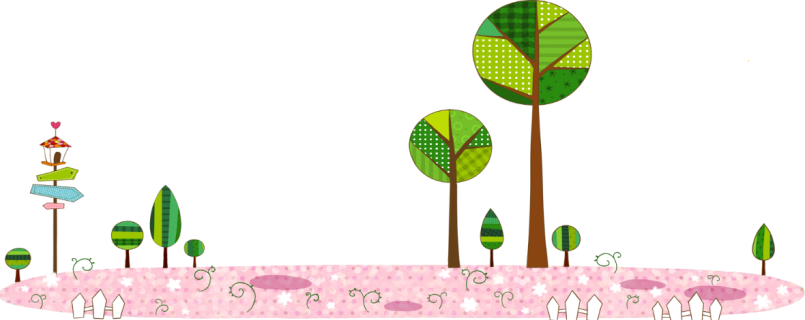 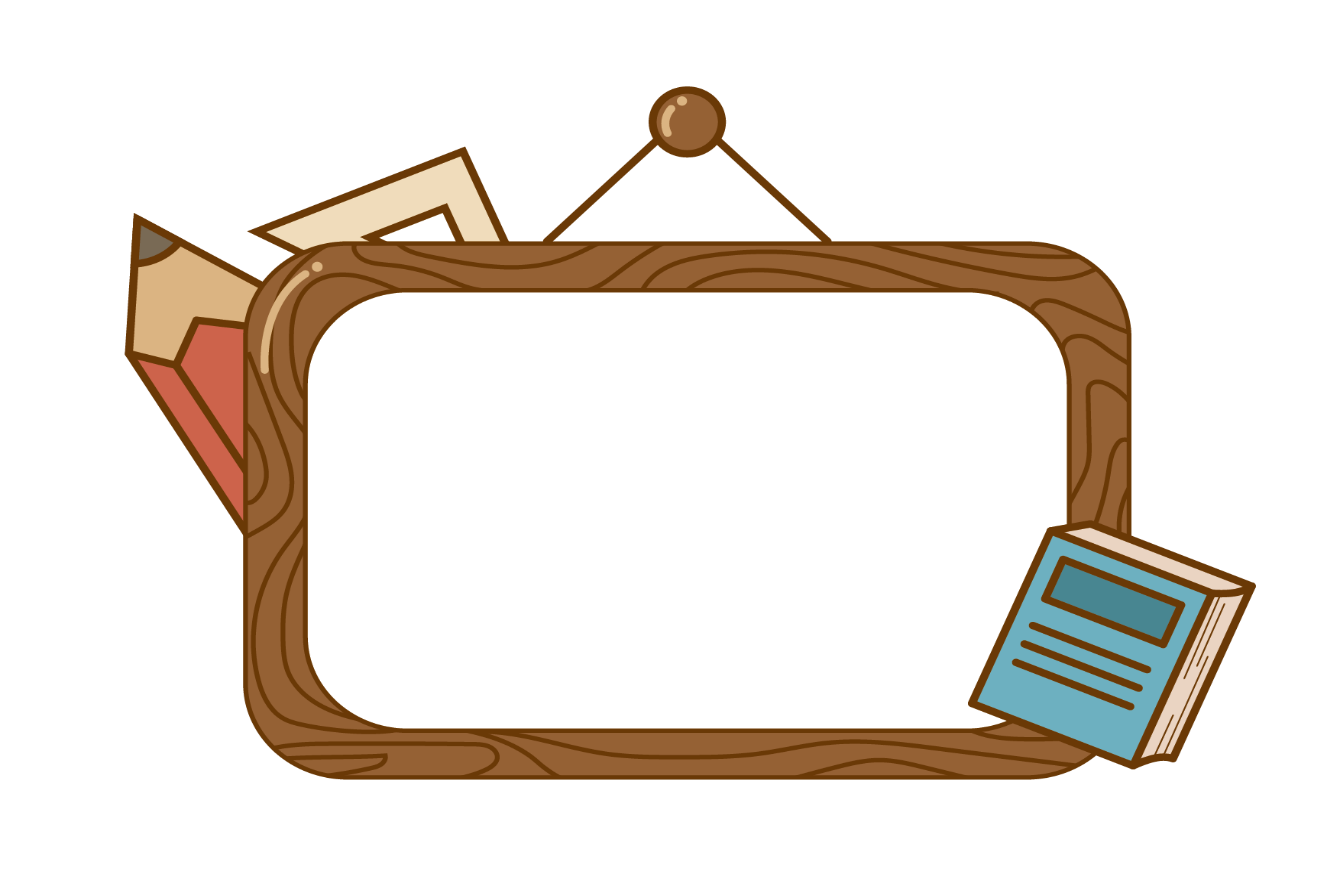 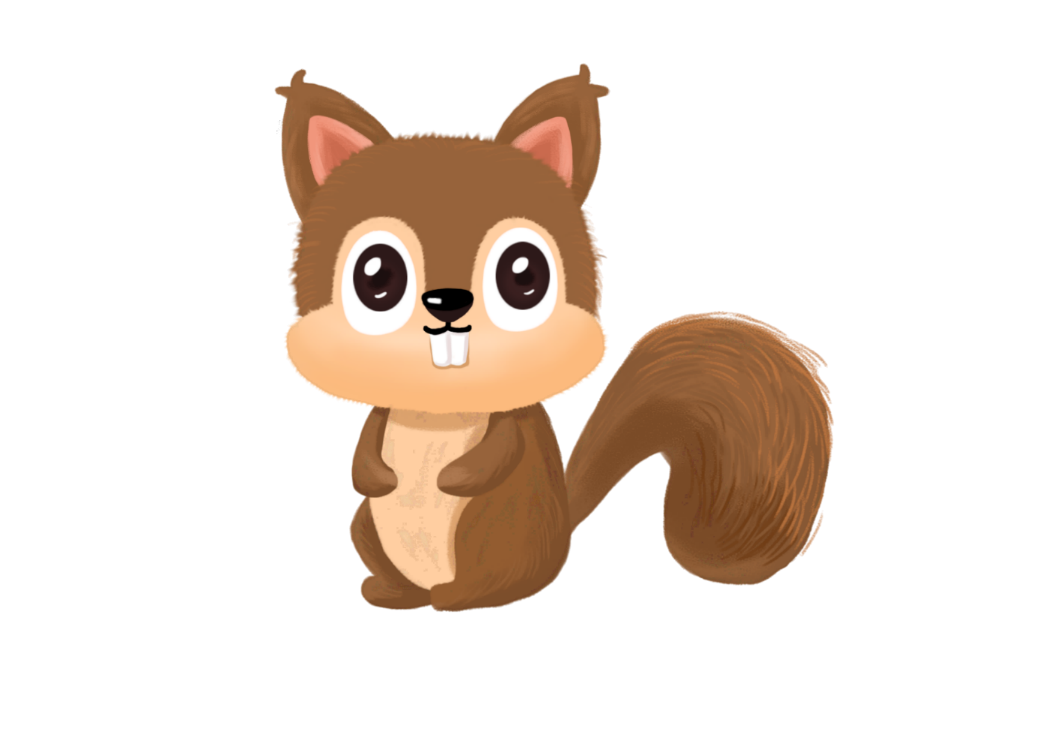 Nói và 
nghe
Khung cảnh xung quanh như thế nào?
Nhân vật trong tranh là ai?
Chọn kể 1-2 đoạn của câu chuyện theo tranh
Từ xa xưa trong rừng thẳm có hai bạn bê vàng và dê trắng chơi rất thân với nhau. Hàng ngày hai bạn cùng nhau chơi đùa, ca hát bên bờ suối.
Kể tiếp đoạn kết của câu chuyện theo ý của em
Đến bây giờ dê trắng vẫn đi khắp nơi tìm bạn. Đi đến đâu dê trắng cũng hỏi mọi người xem có thấy bạn bê vàng không. Cuối cùng bác Voi chỉ cho dê trắng rằng bê vàng đang ăn cỏ cạnh bờ suối bên kia. Dê trắng vội chạy tới, 2 bạn gặp nhau vừa mừng vừa tủi.
Đôi bạn Bê Vàng và Dê Trắng có một tình bạn thật đáng quý. Em rất ngưỡng mộ!
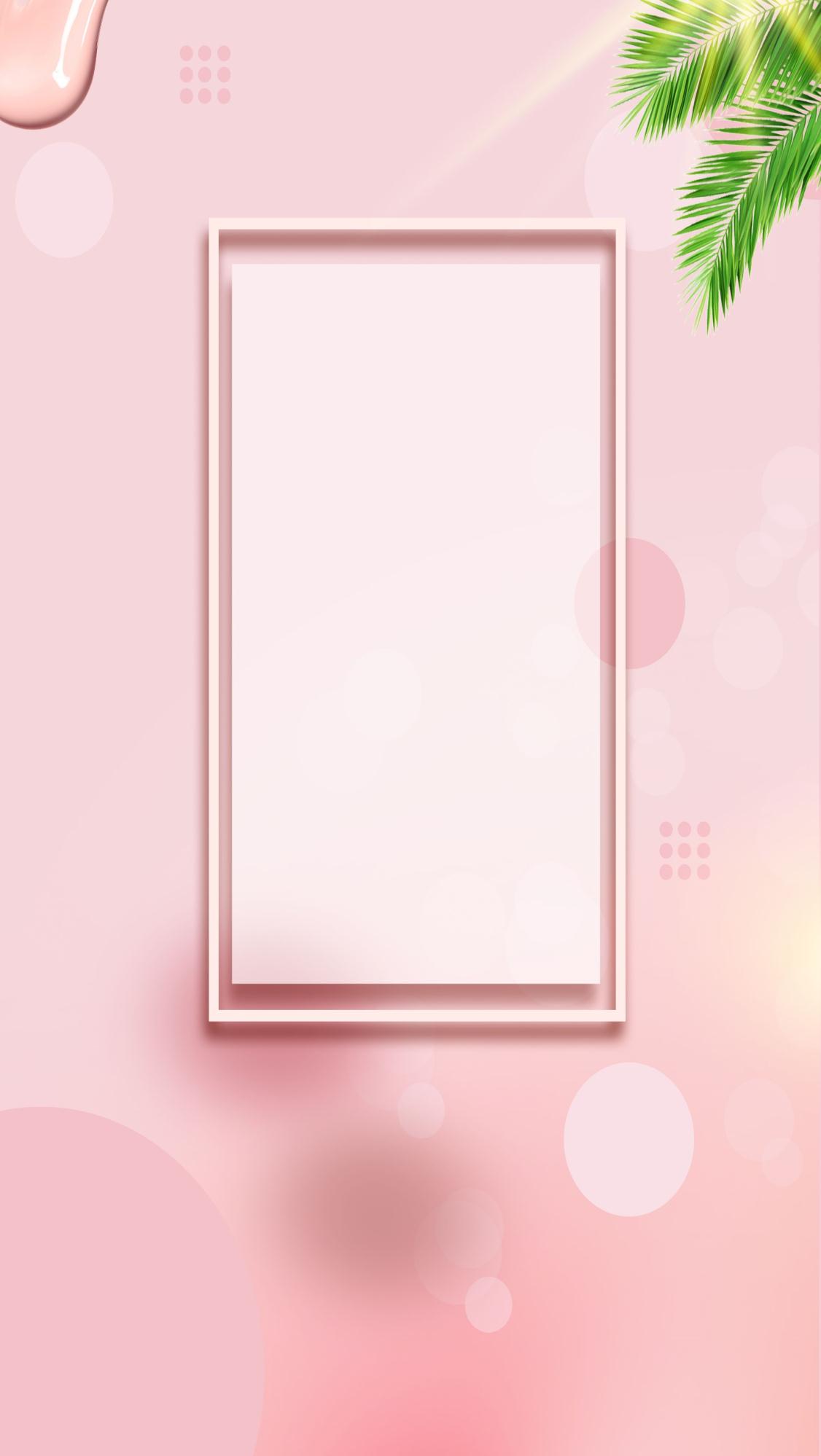 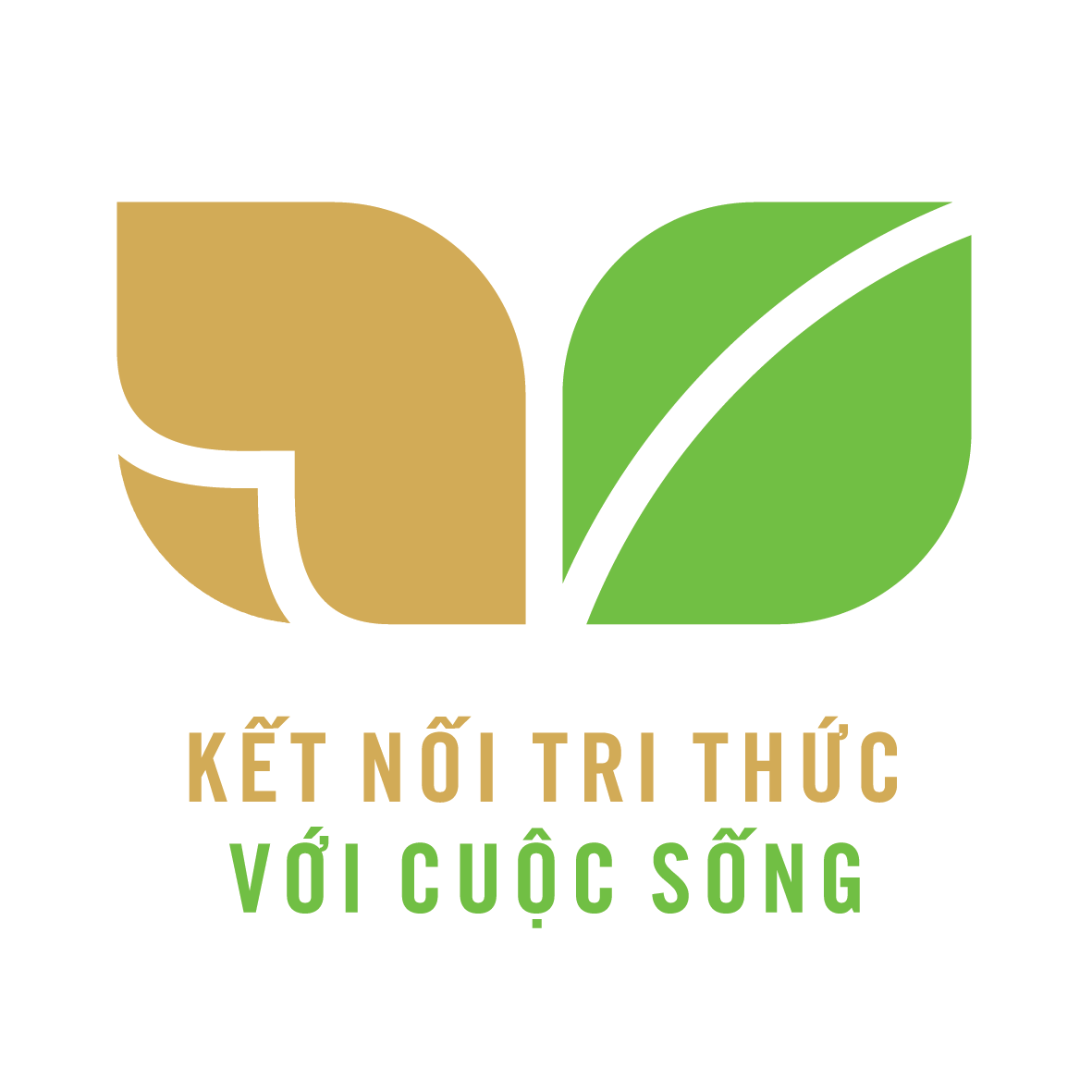 CỦNG CỐ BÀI HỌC
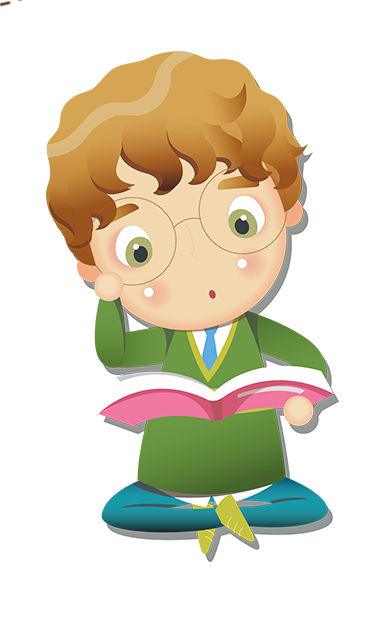